TESTING & MAINTENANCE OF FIRE DETECTION SYSTEMS
COURSE OVERVIEW
2020 CPD Revised Edition
6
5
1
3
2
4
Solo 330, 460 & 423
Testifire
False Alarms
Aerosol
Canisters
Competency & Responsibility
British Standards & Best Practice
12
11
7
9
8
10
Working at Height
General Testing
Tips & Care of Products
Removal & Cleaning
Solo 365
Solo Battery Batons, Chargers & Accessories
ASD System Testing
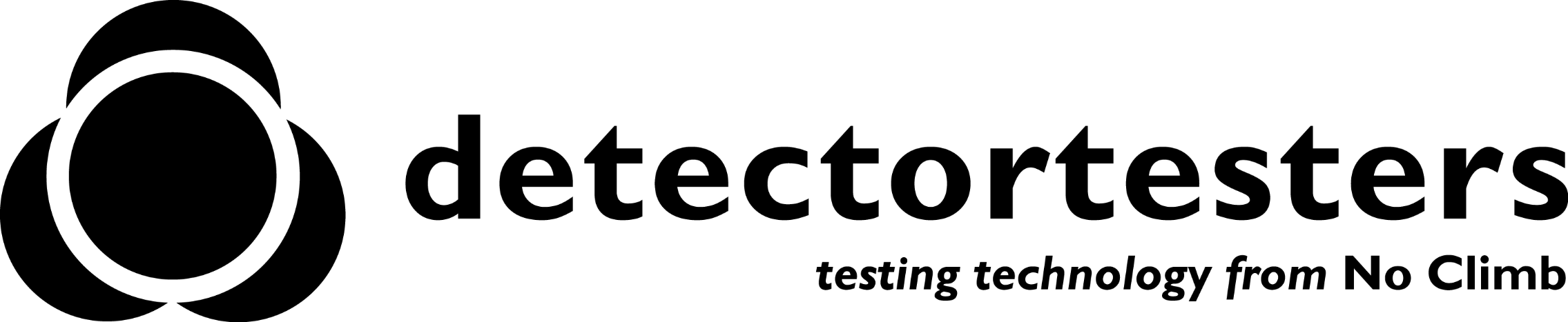 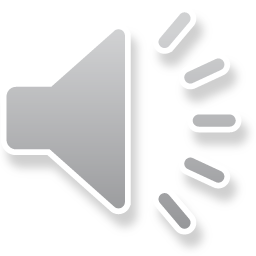 [Speaker Notes: Up Next –]
4
Aerosol
Canisters
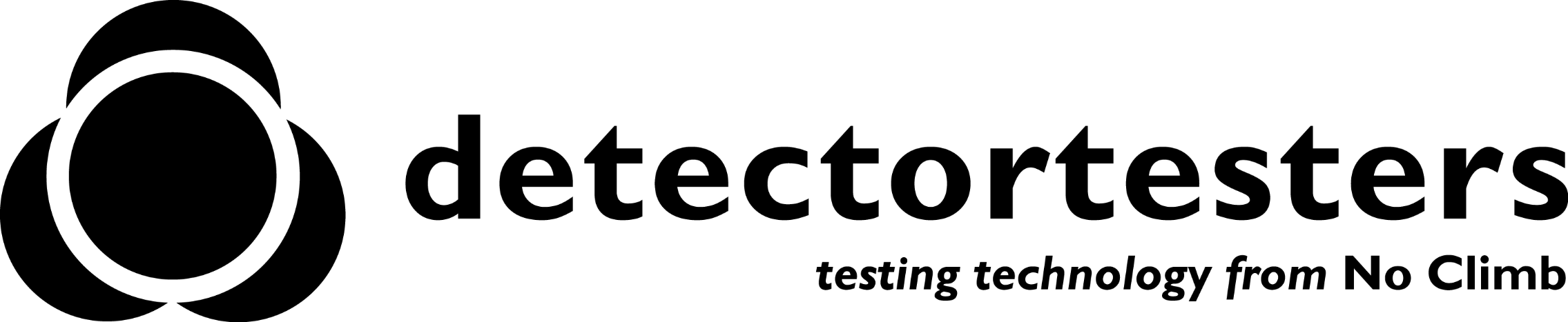 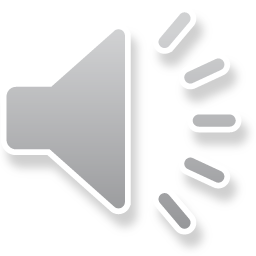 4. Aerosol Canisters
Are aerosols still an effective solution 25 years on?

Performance and temperature
Environmental considerations – F Gas regulations
Aerosol canister safety - dangerous goods
Flammable or non flammable propellants?
Advances in fire detection technology/understand integrating periods
Questions on health
Higher degree of skill and knowledge now required to use correctly
HOW DO 
THEY WORK?
Canisters contain a pressurised propellant (gas) to expel a liquid product via a valve to create a fine smoke mist
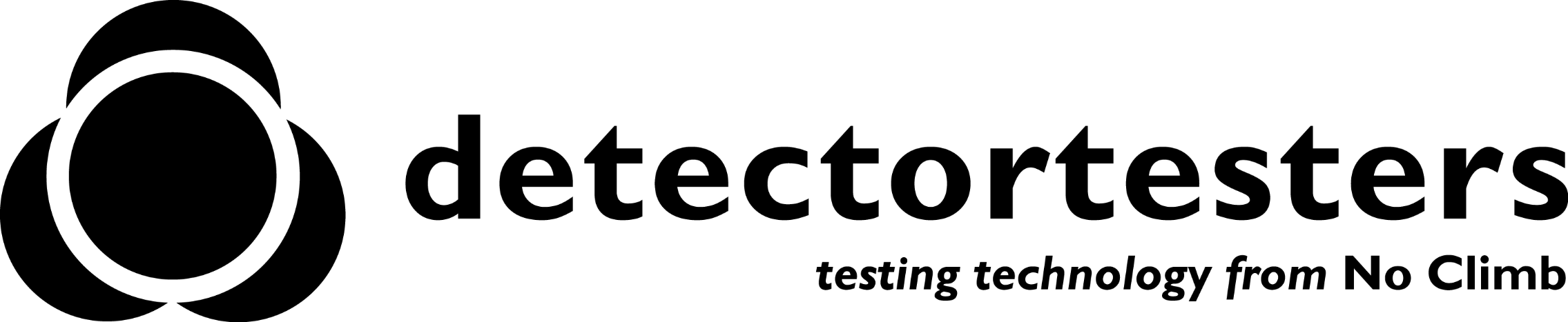 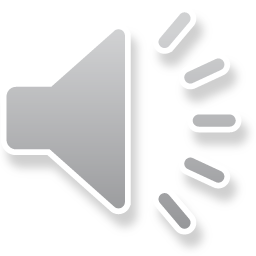 [Speaker Notes: Aerosol Canisters; Capsules and Cartridges

Aerosol canisters have for a long time been a cheap and effective way of dispensing various everyday products. They turn a liquid in to fine mist, by forcing the liquid through a small hole.

Detectortesters, have used aerosols canisters (since 1995) to dispense a fine mist that mimics smoke, suitable to activate the most common smoke alarms and detectors.  

The canisters contain the product in liquid format and a pressurised gas that is used to force the content through a small how (nozzle) which then creates a fine mist.

To this day, smoke aerosol canisters are still the most popular product when it comes to testing smoke alarms and detectors, however a growing number of reasons and concerts that relate to aerosol smoke canister usage, may question if you continue to use aerosol canisters.

Aerosol canister do have the following drawbacks/concerns –
All aerosols are classified as dangerous goods, irrespective if they use a flammable propellant or not.
Care always needs to be taken in regards to storage and transportation.
Legislation around Aerosol canisters products continues to tighten in regards to the environment and H&S.
The release of Carbon monoxide or smoke is controlled by the user, this can lead to varied results, if the instructions are not followed.
Both low and high ambient and canister temperatures effects performance.
Newer detectors can be much slower or not possible to test with aerosol smoke canister based products.
If used incorrectly they could shorten the life of the smoke detector under test

The above means that what was once a simple and easy to use solution for functionally testing smoke detectors, now requires a higher level of skill and knowledge.

Cartridges and Capsules
Over the last 12 years, more modern CO and smoke detector test solutions have moved away from pressurised aerosol canisters to safe and easy to use capsule and cartridge based systems, which are not pressurised and more convenient to use; safer and the testers that use capsules and cartridges control the release, which removes any possibility of over application by the user.

F Gas 2 Regulation
Restrict detectortesters as a manufacturer of aerosol canisters from using propellant that are harmful to the environment.  You can continue to use the older products until stocks are exhausted. The F Gas regulation restrict detectortesters as a manufacturer.

Detectortesters Aerosol Changes Infographic: https://www.detectortesters.com/wp-content/uploads/2019/04/V7-Smoke-Detector-Testing_Your-Product-choice_Infographic.pdf]
4. Aerosol Canisters
PERFORMANCE & TEMPERATURE
Nuisance re-alarm possible causes:

Over application of smoke - caused by dirty detector; long activation time; skill
Smoke detector design - insect resistant gauze holds test smoke
Temperature below 15°C = slower evaporation of test smoke
Smoke detector mounted in areas of slow air movement
Optimum temperature ranges 15°C - 30°C:

Below or above these temperature ranges slow, or even non activation is possible

Canister temperature below 15°C  (Reduction in pressure)

Canister temperature above 30°C (Increase in pressure – fast evaporation)
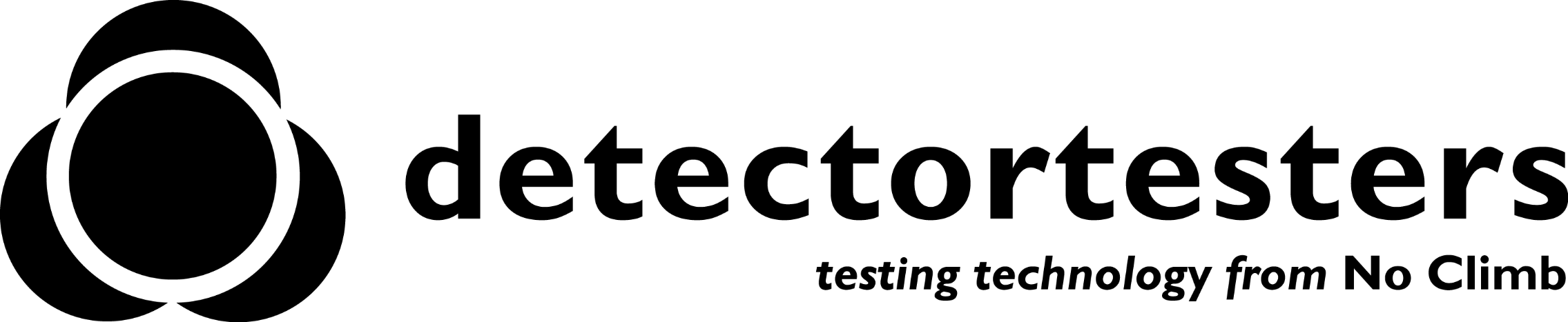 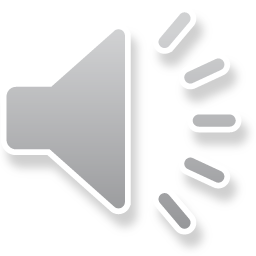 [Speaker Notes: You can’t completely eliminate the above when using canisters, you can manage them better!
To eliminate the above, look at the newer cartridge/capsule smoke testers that have a ‘Clear’ feature


Symptoms and causes

Three issues that can be experience when testing smoke detectors are re-alarm issues; no-activation and slow activation

Nuisance Re-alarm causes-
The over application of aerosol smoke by the user can be one of the main causes of re-alarm issues.  This can be happen when the user, who is testing the detectors is unaware of the following –
Detector integrating period.  In some cases this can be as long as 2 minutes
Smoke chamber design – Gauzes fitted to optical smoke chambers to keep out insects, will hold smoke after activation
Lower temperatures will mean that the smoke does not evaporate after activation, lingering to cause re-activation
Smoke detector mounted in areas of slow air movement can also be re-activated by lingering smoke
Dirty detectors can also be less sensitive and only activate with lots of canister smoke which then lingers and causes re-alarms issues

If using aerosol smoke canisters, one way to deal with the above is to reduce the applied smoke and be prepared to wait for the integrating period to pass.  Nuisance re-alarms can be controlled, but in some cases cannot be eliminated if using aerosol canisters.  If you want to eliminate re-alarm issues, you need to use a smoke tester that has a dedicated clear mode, which blows smoke out of the detectors chamber after activation (such as Solo 365 or Testifire).

Slow or non-activation causes
Slow or non-activation of a smoke detector can be caused by the following –

Smoke detector is old and dirty and has lost some or all of its sensitivity.  Replace smoke detector.
Long integrating periods.  May be testing multisensor with just smoke?
As the temperature of the smoke canister drops, the pressure inside the canisters drops and activation of the aerosol canister nozzle does not produce particles of the correct size to activate smoke detectors
At high temperatures, the smoke can evaporate before activation has occurred.  

The above information will help you manage these issues, although you will never be able to completely eliminate them while using aerosol smoke canisters.

The only way to completely eliminate these issues is to use one of the newer capsule/cartridge based smoke testers like Solo 365 or Testifire.  They have much better low temperature performance and include a clear feature to remove lingering smoke after a test.]
4. Aerosol Canisters
High temperatures

= Increase in pressure 
Above 50°C = Risk of explosion!
Do not leave in direct sunlight
Flammable aerosols 

keep away from sources of ignition!
Do not puncture or incinerate!
AEROSOL CANISTER SAFETY
All aerosol canister are pressurised (both flammable and non-flammable)

Classified as dangerous goods (DGN)
Store in well ventilated conditions
Material Safety Data Sheets (MSDS)
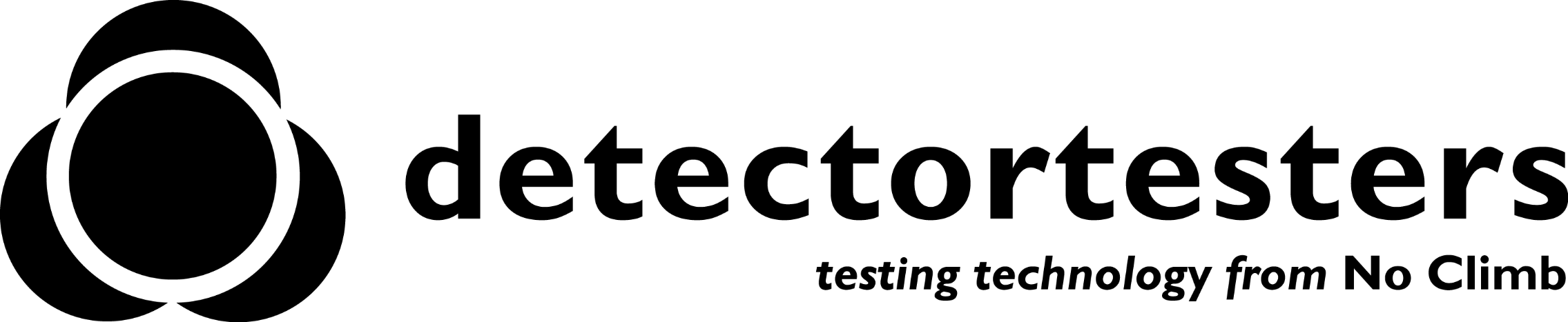 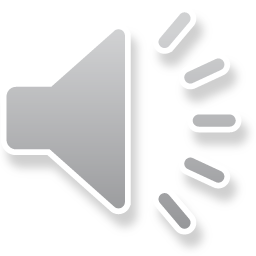 [Speaker Notes: Aerosol canister safety
All aerosols are pressurised containers and often contain flammable products and propellants. So it is important to give some thought to their storage, display and use.

Prolonged exposure to high temperatures increases the pressure inside the canister greatly and may lead to the canister deforming and possible explosion! 

Another effect of high temperatures on aerosol products is that the performance of the aerosol product may be affected, typically reducing the maximum number of uses from the canister. 

Storage of Aerosol canisters in vans and cars during summer months 
Studies show that regardless of the colour of the car, its seats, or if the windows are open, interior temperatures can rise from 35°C (95°F) to 66°C (150°F) in a matter of 20 minutes, with a sharp rise in the first IO minutes. With such temperatures there is high risk of damage to the aerosol canister which could lead to a possible explosion causing damage to property or personal injury! 

NOTE: Please take care when storing any aerosol canister product in a car or van 
It may help to store canisters in a 'cool bag' / insulated bag. These are available from many retail outlets. Although this will not solve the problems associated with high temperatures, it may assist by slowing down the rate of rise of temperature. This should not be considered as an antidote to leaving aerosols in cars or vans however, as the risks remain the same. 
 
General storage guidelines
Storage areas should be cool and well ventilated and out of direct sunlight and always below 50°C (I22° F). Please be especially careful about leaving aerosol canisters in vans, cars or sealed boots in the summer when temperatures inside a vehicle can become dangerously high.

Do not store aerosols near stock room entrances and exits. Adequate access gangways should be provided and maintained to enable the stock room or store to be evacuated rapidly.
Do not store aerosols near any source of heat.
Do not store aerosols in direct sunlight.
Do not spray on, or near, a naked flame, fire or near any heat or source of ignition (such as a pilot light or candle).
Keep aerosols away from children.
Do not allow smoking in storage areas or when using an aerosol canister product.
Take care when splitting up packs of aerosols - the use of knives or sharp implements may pierce cans. The use of a concealed safety knife is recommended.

BAMA (British Aerosol Manufacturers Association) recommendations

Aerosol Safety
As with all products, it is important to read and follow the instructions:
 
Aerosols are pressurised so please remember:
do not put aerosols on a bonfire, even when empty, because they will explode and may cause injury.
do not pierce aerosols, even when empty, because there is always pressure left, and possibly product residue. That may be flammable or cause injury if you pierce the can.
keep aerosols out of the sun and in a cold dry place away from heat. The pressure inside the can increases greatly in the heat and may cause it to burst, causing damage and possibly injuries.
you should never keep aerosols inside cars because, even in winter, temperatures can rise quickly. If necessary, keep them in the boot.

Aerosols contain a concentrated product so:
you only need to use them in short bursts unless the instructions say otherwise.
if you are using them in a confined space, like a cupboard or under the sink, two or three second bursts should be enough. Make sure that you open windows or doors afterwards.
do not spray aerosols near your eyes as the contents may irritate them.

The contents of an aerosol may be flammable so:
do not spray it on, or near a naked flame or fire.
do not smoke when you are using an aerosol or just afterwards.
do not spray near any heat or source of ignition (such as a pilot light or candle).
keep aerosols away from children.]
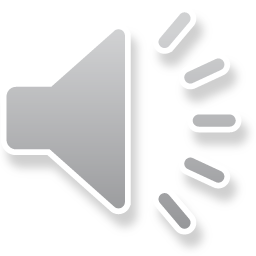 4. Aerosol Canisters
DISPENSER AEROSOL RANGE
Solo A10s 
Smoke 250ml
Solo A5 
Smoke 250ml
Solo A10 
Smoke 150ml
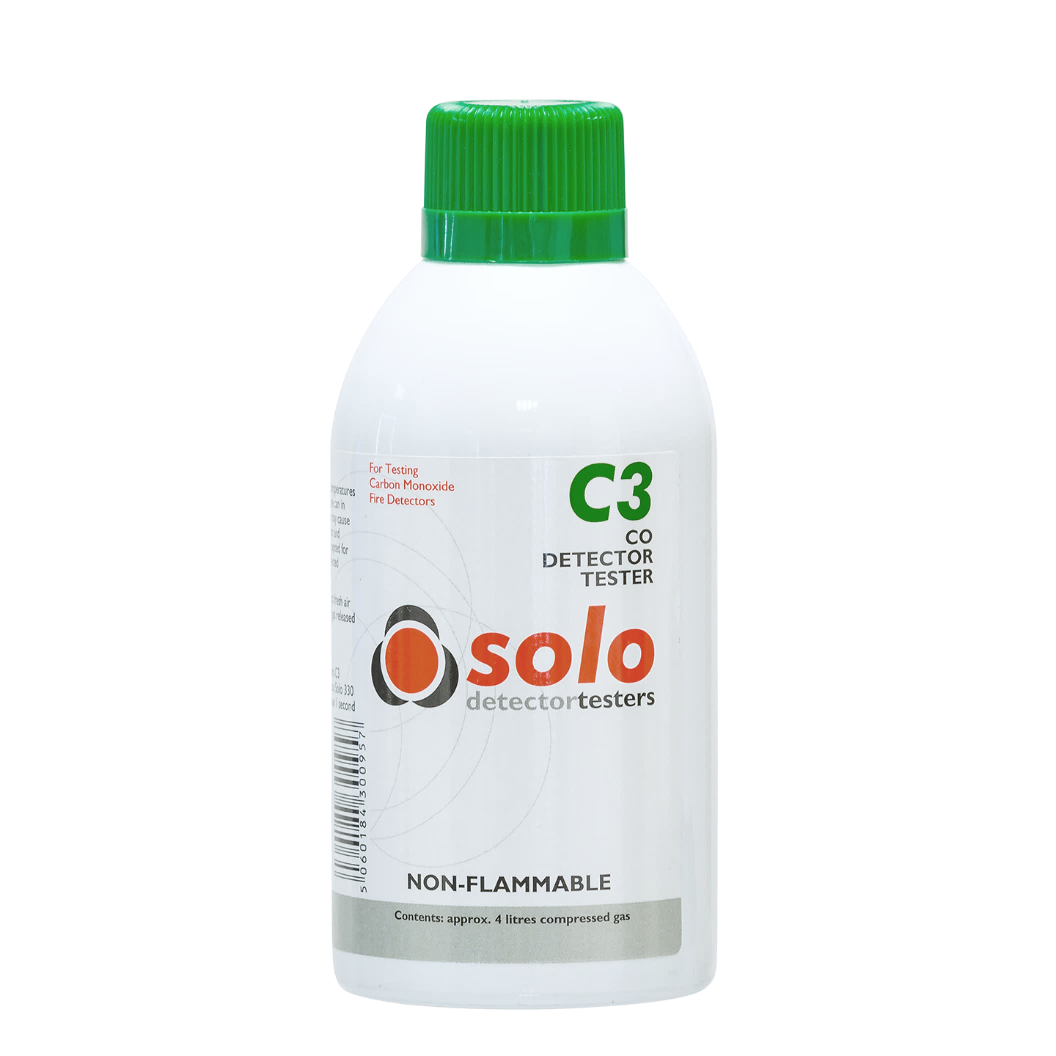 Solo C3 
Carbon Monoxide
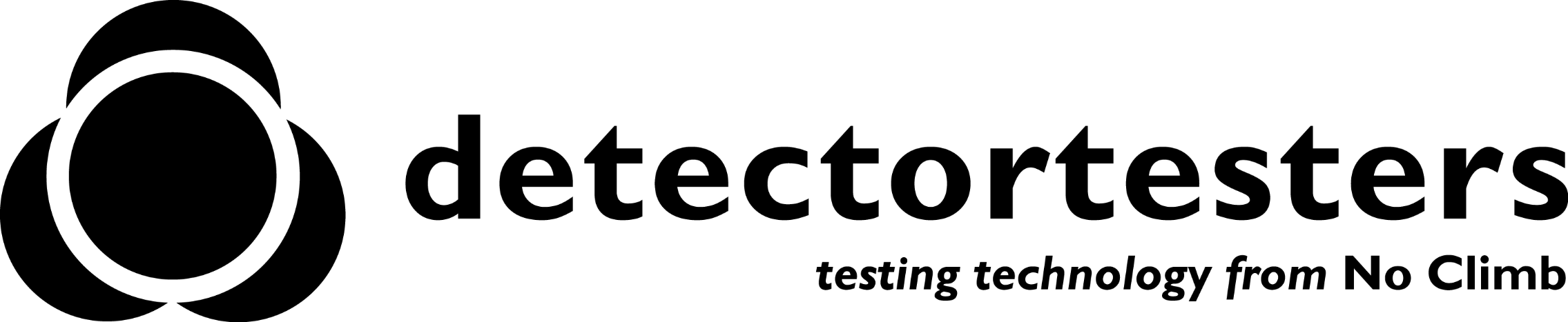 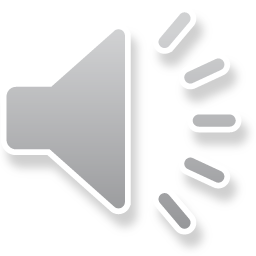 [Speaker Notes: Aerosol Canisters; Capsules and Cartridges

Aerosol canisters have for a long time been a cheap and effective way of dispensing various everyday products. They turn a liquid in to fine mist, by forcing the liquid through a small hole.

Detectortesters, have used aerosols canisters (since 1995) to dispense a fine mist that mimics smoke, suitable to activate the most common smoke alarms and detectors.  

The canisters contain the product in liquid format and a pressurised gas that is used to force the content through a small how (nozzle) which then creates a fine mist.

To this day, smoke aerosol canisters are still the most popular product when it comes to testing smoke alarms and detectors, however a growing number of reasons and concerts that relate to aerosol smoke canister usage, may question if you continue to use aerosol canisters.

Aerosol canister do have the following drawbacks/concerns –
All aerosols are classified as dangerous goods, irrespective if they use a flammable propellant or not.
Care always needs to be taken in regards to storage and transportation.
Legislation around Aerosol canisters products continues to tighten in regards to the environment and H&S.
The release of Carbon monoxide or smoke is controlled by the user, this can lead to varied results, if the instructions are not followed.
Both low and high ambient and canister temperatures effects performance.
Newer detectors can be much slower or not possible to test with aerosol smoke canister based products.
If used incorrectly they could shorten the life of the smoke detector under test

The above means that what was once a simple and easy to use solution for functionally testing smoke detectors, now requires a higher level of skill and knowledge.

Cartridges and Capsules
Over the last 10 years more modern CO and smoke detector testers have moved away from pressurised aerosol canisters to safe and easy to use capsule and cartridge based systems, which are not pressurised and more convenient to use; safer and the testers that use capsules and cartridges control the release, which removes any possibility of over application by the user.

F Gas 2 Regulation
Restrict detectortesters as a manufacturer of aerosol canisters from using propellant that are harmful to the environment.  You can continue to use the older products until stocks are exhausted. The F Gas regulation restrict detectortesters as a manufacturer.]
4. Aerosol Canisters
HAND-HELD AEROSOL RANGE
Solo C6
Carbon Monoxide
SmokeSabre
Smoke 150ml & 100ml
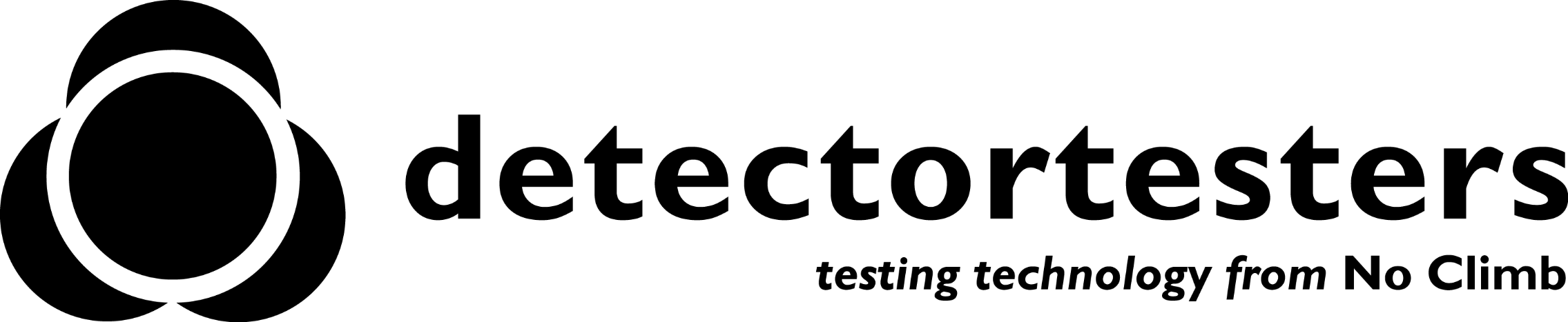 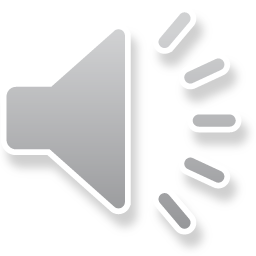 [Speaker Notes: Aerosol Canisters; Capsules and Cartridges

Aerosol canisters have for a long time been a cheap and effective way of dispensing various everyday products. They turn a liquid in to fine mist, by forcing the liquid through a small hole.

Detectortesters, have used aerosols canisters (since 1995) to dispense a fine mist that mimics smoke, suitable to activate the most common smoke alarms and detectors.  

The canisters contain the product in liquid format and a pressurised gas that is used to force the content through a small how (nozzle) which then creates a fine mist.

To this day, smoke aerosol canisters are still the most popular product when it comes to testing smoke alarms and detectors, however a growing number of reasons and concerts that relate to aerosol smoke canister usage, may question if you continue to use aerosol canisters.

Aerosol canister do have the following drawbacks/concerns –
All aerosols are classified as dangerous goods, irrespective if they use a flammable propellant or not.
Care always needs to be taken in regards to storage and transportation.
Legislation around Aerosol canisters products continues to tighten in regards to the environment and H&S.
The release of Carbon monoxide or smoke is controlled by the user, this can lead to varied results, if the instructions are not followed.
Both low and high ambient and canister temperatures effects performance.
Newer detectors can be much slower or not possible to test with aerosol smoke canister based products.
If used incorrectly they could shorten the life of the smoke detector under test

The above means that what was once a simple and easy to use solution for functionally testing smoke detectors, now requires a higher level of skill and knowledge.

Cartridges and Capsules
Over the last 10 years more modern CO and smoke detector testers have moved away from pressurised aerosol canisters to safe and easy to use capsule and cartridge based systems, which are not pressurised and more convenient to use; safer and the testers that use capsules and cartridges control the release, which removes any possibility of over application by the user.

F Gas 2 Regulation
Restrict detectortesters as a manufacturer of aerosol canisters from using propellant that are harmful to the environment.  You can continue to use the older products until stocks are exhausted. The F Gas regulation restrict detectortesters as a manufacturer.]
4. Aerosol Canisters
FLAMMABLE OR
NON-FLAMMABLE
SOLO A5
SOLO A10
For where non-flammable is essential

Solo A10 is the solution. Available in the standard 250ml can or as a 150ml.
The ideal general purpose tester

Common with other pressurised aerosols, Solo A5 is a flammable product. Available in a standard 250ml.
Why two types of smoke aerosol?
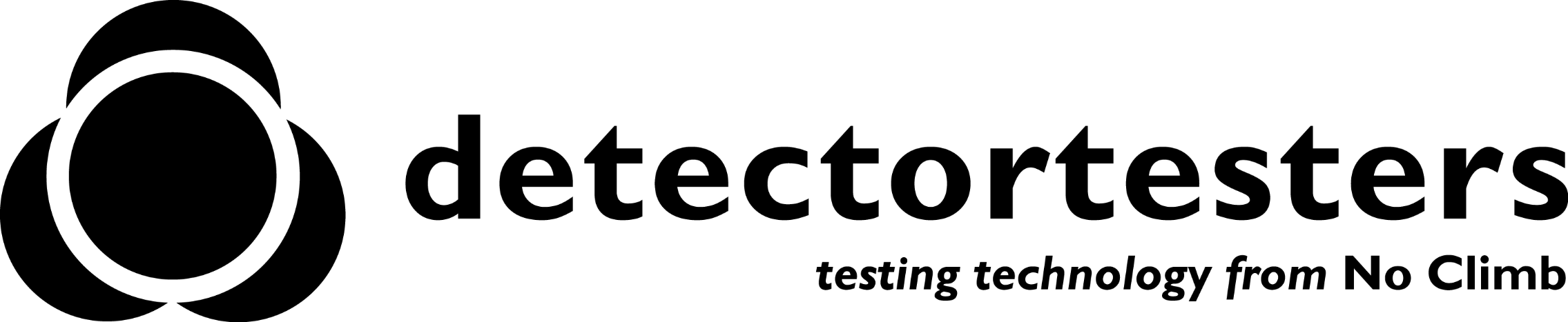 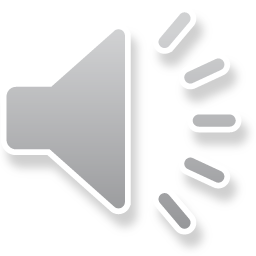 [Speaker Notes: Aerosols contents measured in volume not weight - Solo A5 is much lighter in weight compared to A10s

Which dispenser smoke aerosol to choose?

Solo A10s and A10 are the direct (non-flammable) replacement for the old Solo A3 and have similar performance. Solo A10s is more expensive than the discontinued Solo A3.

If price is an issue, look at Solo A5 which is a similar price to the older Solo A3.  It is a flammable aerosol and some sites may not permit the use of flammable aerosols. Although performance is similar, it is important that you pay attention to the information on the canister and ambient temperatures on the next few slides.

Flammable or non-flammable
Our flammable aerosols do come with additional warnings and in particular mention carry out a risk assessment when using on energised circuits.  As it is not possible to test a commercial smoke detector without it being connect to a system, it has to be energised.  The addition of this warning is a legal requirement.  We have no evidence of any incidence involving commercial fire detectors that could be connected to a system with up to 42 volts.

We would however recommend that if you are testing a mains energised device, that you either use a non-flammable aerosol such as Solo A10/10s or if the device is a Grade D residential fire alarm which has both battery and mains supply, that the mains is disabled and smoke test is carried out with battery supply only.]
4. Aerosol Canisters
DISPENSER CANISTER – 
IN USE
General use
Only use the recommended/endorsed aerosols – Solo A10s, A10 & A5
Dispenser test cup comes in to contact with ceiling
Test cup membrane creates seal around the smoke detector under test  
Upward force to release 0.5/1 second burst of smoke. Repeat application every 10 seconds up to max of 5 applications 
Consider integrating periods of detectors – do not over apply!
High temperatures = high internal pressure = less test per canister
More prominent with hydrocarbon propellants
Optimum temperature 15°C to 30°C (59°F to 86°F)
Solo aerosols sold by volume not weight
Hydrocarbon (A5, SmokeSabre) are lighter in weight than (hydrofluoroolefin) Solo A10, A10s
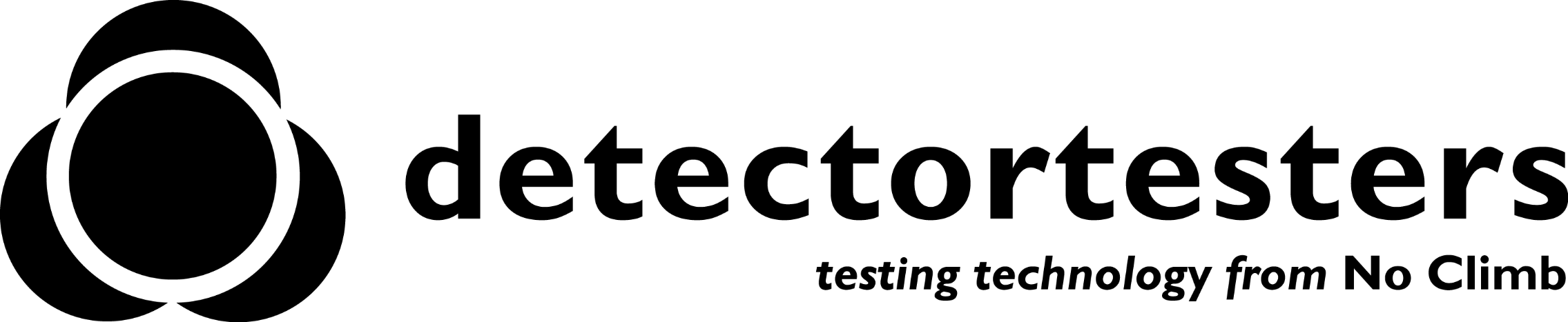 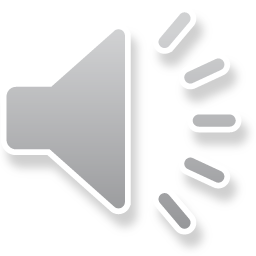 [Speaker Notes: The instructions on the side of the canister are supplied in languages for the markets that the product is intended to be supplied to.

Solo A3; A10;A10s and A5 are only designed to be used with the Solo 330/332 dispenser.  Using these products by hand can result in over application of smoke which can lead to nuisance re-alarms.
And potential contamination of the optical chamber in the detector.

In general use, 0.5/1 second burst this may need to be reduced if nuisance re-alarm issues are experienced.]
4. Aerosol Canisters
AEROSOL CANISTER TIPS
Optimum operating temperature: 15°C to 30°C (59°F to 86°F)
Consider temperature compensation
Pre-warm or cool as necessary
Shake canister before use
Use canister upright where possible
Be aware of detector integrating period - be patient, don’t over apply!
Solo A5, A10 & A10s are only for dispenser use – Not by hand!
Back off canister retaining cup to prevent accidental activation of dispenser Testing mains powered (Grade D1/D2) – isolate mains and test on backup battery
Dispose in line with local regulations
Do not puncture or incinerate canisters
Consider need for risk assessment or method statement
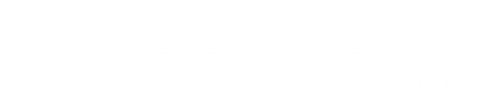 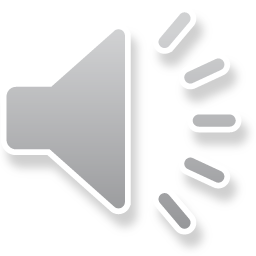 [Speaker Notes: Corrective action & tips for aerosol canister users


How to avoid smoke detector re-alarm issues after changing from Solo A3 to A5 aerosol smoke

As a user that has recently changed from the discontinued Solo A3/A4 to the newer Solo A5, it is possible that you may notice slight difference in performance, between Solo A5 and A3/A4.  Either the time to activate a certain make and model of smoke detector or in the time it takes to clear the detector chamber of smoke and reset the system so that the next detector can be tested.  
 
Solo A5 is a different product from Solo A3/A4 and has slightly different performance characteristics.  The differences in performance between the products relate to the active ingredients that are permitted under the new F-Gas 2 environmental legislation that came into force on 31st Dec 2017.  
 
In regards to the clearing of test smoke from the detector chamber, it is important to understand that all aerosol smoke canister products can suffer from detector clearing issues.  One of the reasons is that some makes and models of optical smoke detectors use a wire gauze around the chamber to stop insects or dirt from causing false alarms.  The wire gauze will cause test smoke to be held in the chamber and cause re-alarms issues.  The time to clear can be slightly longer for Solo A5 when compared to discontinued Solo A3/A4 or the new Solo A10/A10s
 
What can you do to reduce or avoid spending longer at a detector than necessary due to re-alarm issues?
 
Instructions on the side of smoke canister are important to follow and are intended for use in typical situations.  In particular -
Only use A5 in a Solo dispenser, use by hand will result in over application of smoke and likely re-alarm issues.
 
Additional Tips to help reduce clearing time of Solo A5 –
Shake canister well before use.  
Aerosol canisters that are activated when not upright can lead to poor performance.
Try using a shorter burst of Smoke, less than 1 second.  
Be aware of detector time to alarm. Some can take as long as 1 minute or more before they activate, do not be tempted to apply more aerosol smoke, wait for the integrating period to pass.
 
Make sure that the Solo A5 canister is at room temperature (15 to 25°C).  All aerosol smoke canisters do not create correct particle size at lower temperatures.  Solo A5 is more susceptible to performance fluctuations at temperatures below 10°C.
 
If you are still not happy with the clearing time of Solo A5
If you have tried all the above and still not happy with the performance of Solo A5, you may want to switch from Solo A5 to Solo A10s.  A10s is the new non-flammable aerosol that clears better from the detector chamber.  Re-alarms can still be an issue as it can with any aerosol smoke canister product.
 
How to eliminate re-alarm issue
Look at the new cartridge based smoke tester – Solo 365 or the combined all in one, Testifire range.  Both of these testers completely eliminate any re-alarm issue as they both include a clear feature that after the smoke detector has activation, blows clear air through the chamber to remove any lingering test smoke.  
 
Both testers also give lower costs per tests when compared to aerosols canister and are designed to be able to test a wider range of detectors.]
TESTING & MAINTENANCE OF FIRE DETECTION SYSTEMS
COURSE OVERVIEW
2020 CPD Revised Edition
6
5
1
3
2
4
Solo 330, 460 & 423
Testifire
Unwanted Fire Signals
Aerosol
Canisters
Competency & Responsibility
British Standards & Best Practice
12
11
7
9
8
10
Working at Height
General Testing
Tips & Care of Products
Removal & Cleaning
Solo 365
Solo Battery Batons, Chargers & Accessories
ASD System Testing
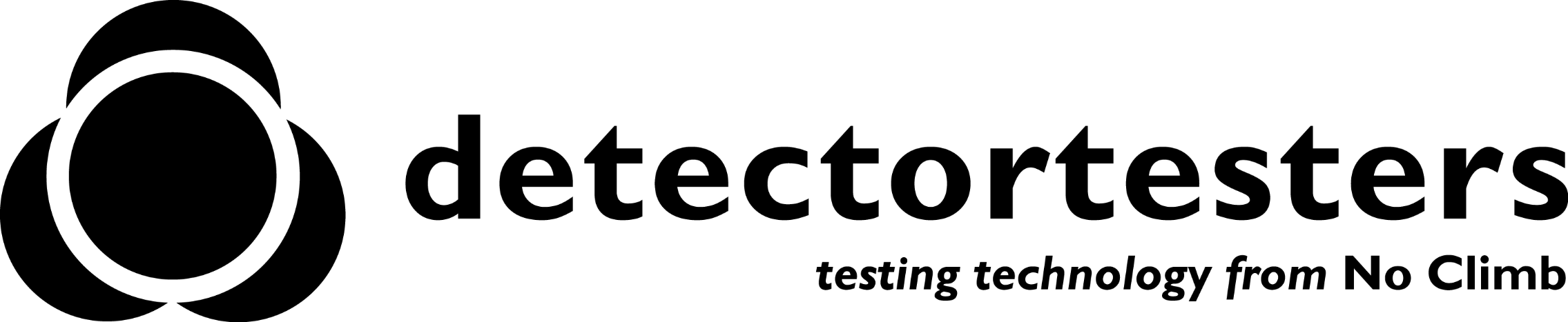 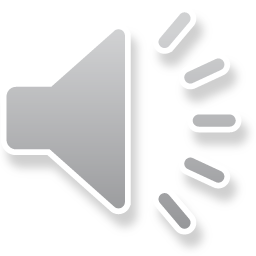 [Speaker Notes: Up Next –]
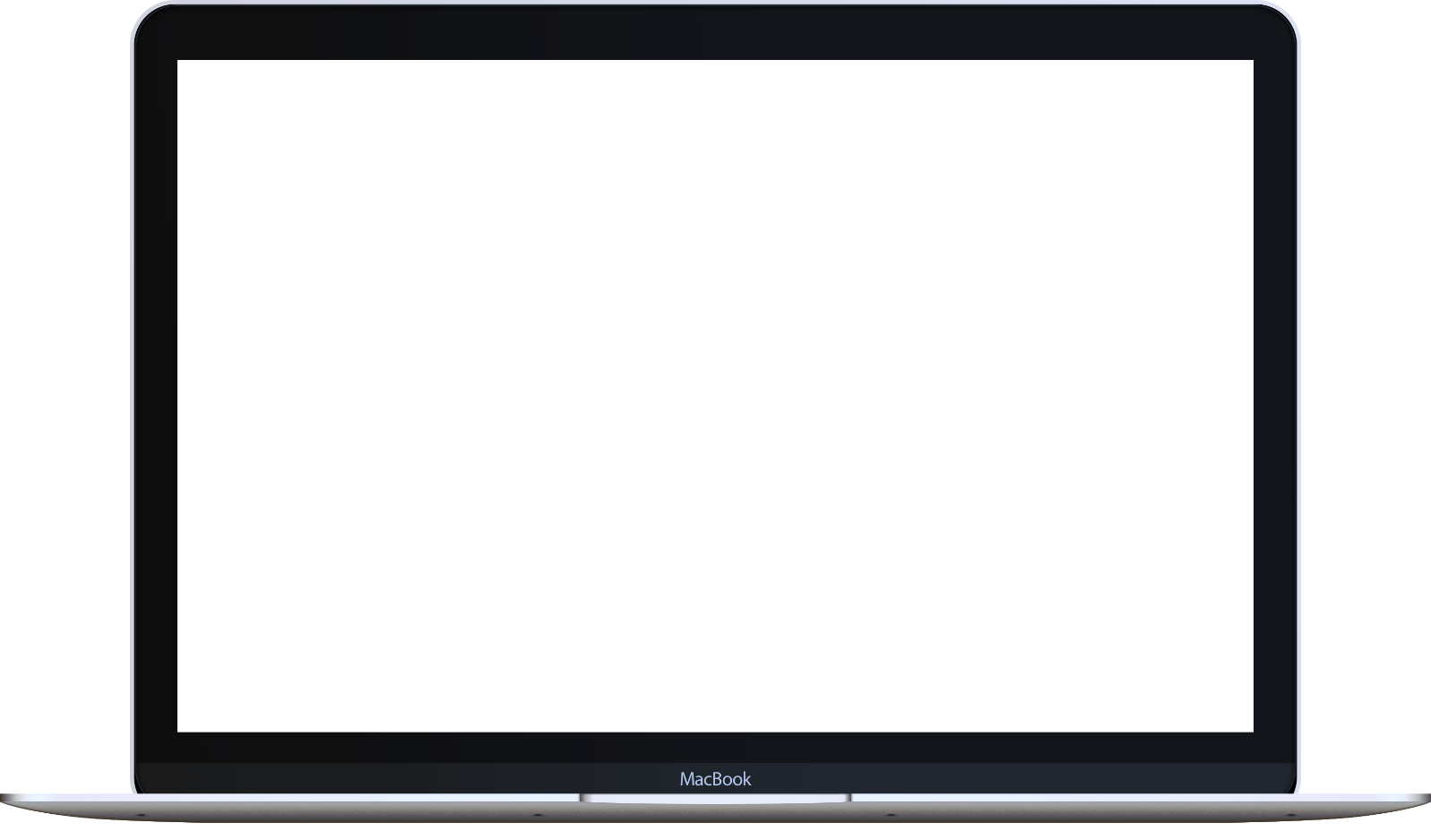 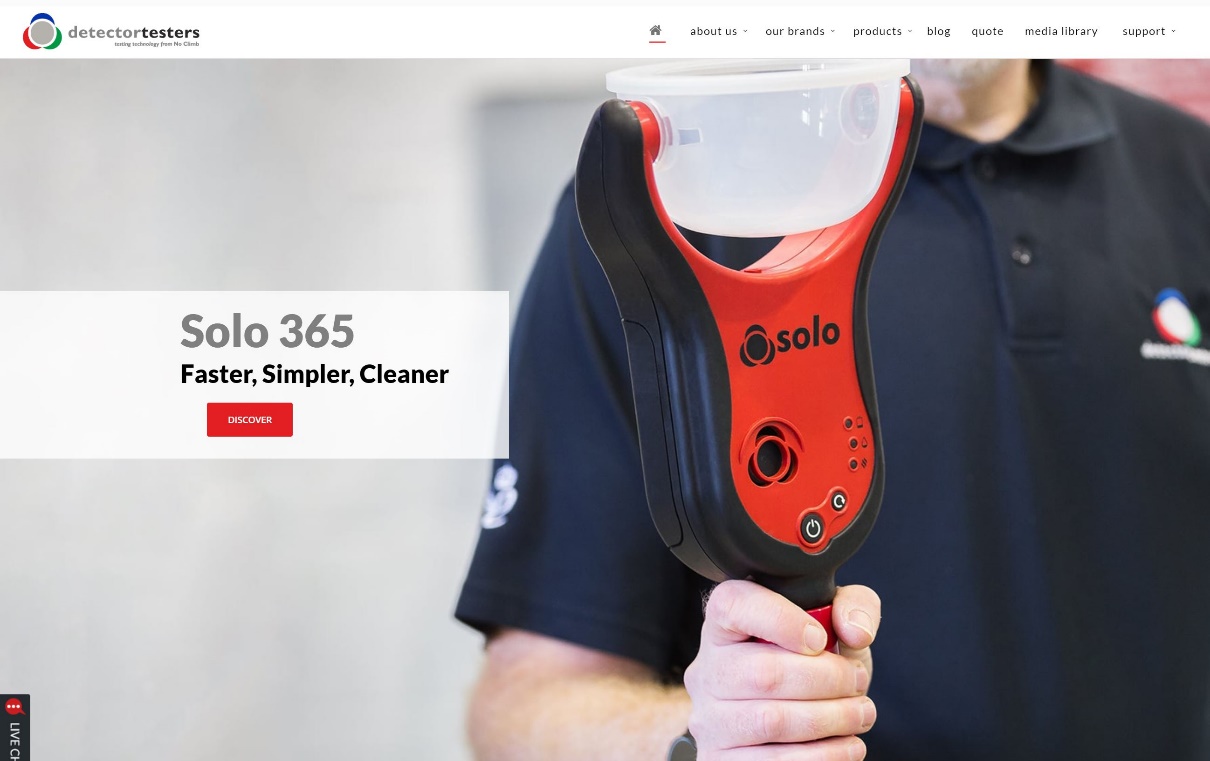 KEEP IN TOUCH
Detectortesters1
@NoClimbProducts
Detectortesters (No Climb Products Ltd)
Detectortesters1
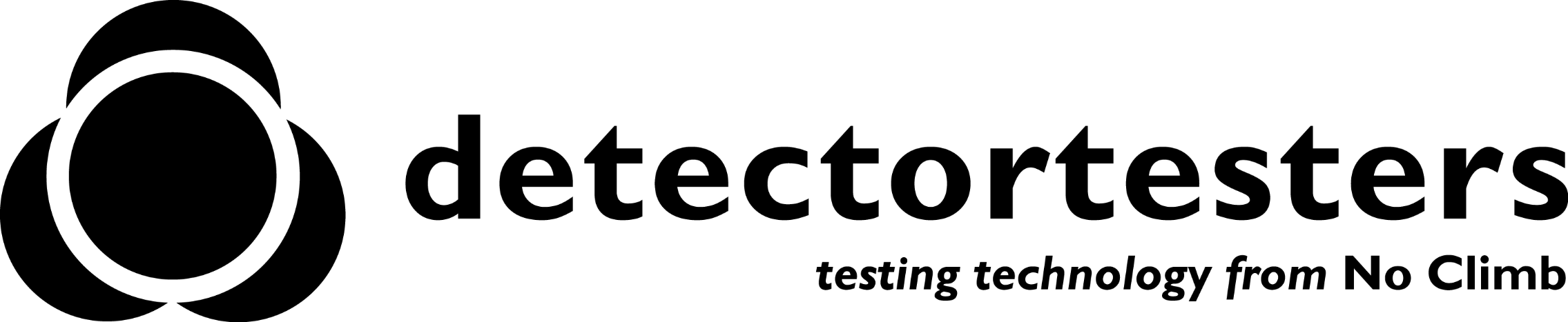 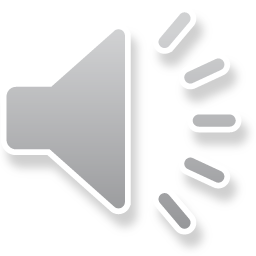 [Speaker Notes: That concludes this section…  
 
If you want to know more about our products, please see the detectortesters website or alternatively check out some of our product videos on YouTube.
 
We also have other training courses available on our website.
 
Look forward to you joining me on the next section]